Mild Traumatic Brain Injury in Adults and Concussion in SportsYoumans Chap. 347
Concussion
Is a complex pathophysiological process affecting the brain resulting in alteration of brain function, that is induced by nonpenetrating biomechanical forces, without identifiable abnormality in standard structural imaging.

The Concussion in Sport Group elaborates on this definition as follows:
Results in a graded set of neurological symptoms that may or may not involve loss of conscious-ness (LOC).
Symptom onset is usually rapid, short-lived and resolves spontaneously. Manifestations may include transient deficits in balance, coordination, memory/cognition, strength, or alertness.
May result in neuropathological changes, but the acute clinical symptoms largely reflect a functional disturbance rather than a structural injury.
Resolution of the clinical and cognitive features typically follows a sequential course.
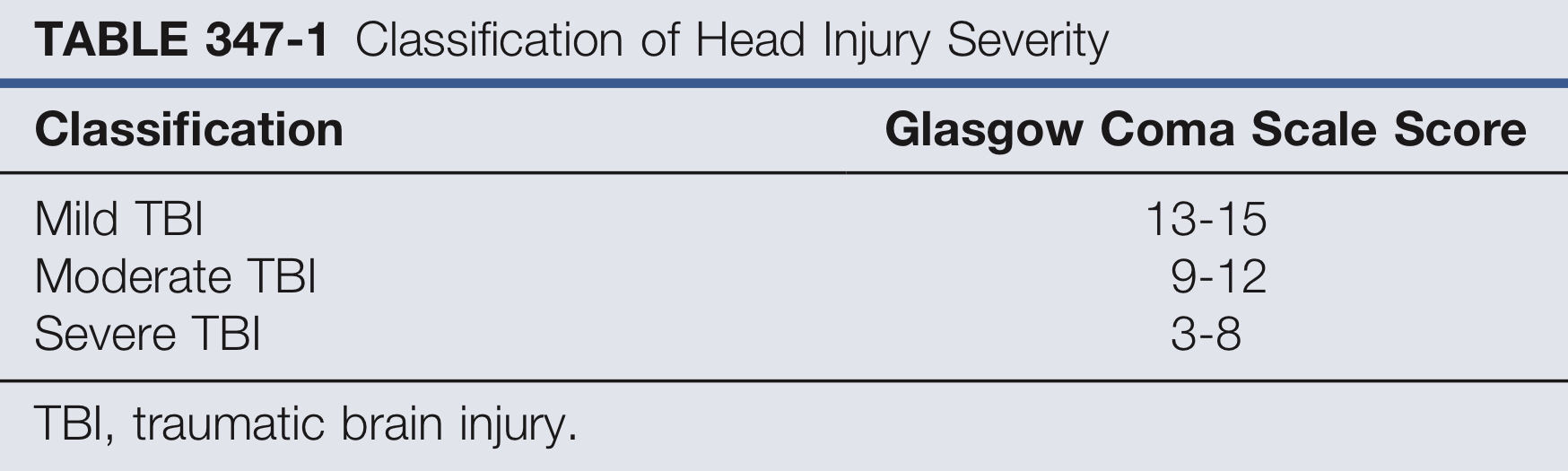 Mild Traumatic Brain Injury mTBI
is an acute brain injury resulting from mechanical energy to the head from external physical forces. 
Criteria for clinical identification include:
1 or more of the following: 
Confusion or disorientation, 
Loss of consciousness for 30 minutes or less, 
Posttraumatic amnesia for less than 24 hours,
Other transient neurological abnormalities such as focal signs, seizure, and intracranial lesion not requiring surgery; 
Glasgow Coma Scale score of 13-15 after 30 minutes post-injury or later upon presentation for health care. 
These manifestations of MTBI must not be due to 
Drugs, alcohol, medications, caused by other injuries or treatment for other injuries (e.g. systemic injuries, facial injuries or intubation).
Other problems (e.g. psychological trauma, language barrier or coexisting medical conditions).
Penetrating craniocerebral injury.
A major difference between the two is that mTBI may demonstrate abnormal structural imaging (such as cerebral hemorrhage/contusion) unlike concussion.
Risk factors for concussion
History of previous concussion increases risk for further concussion
Being involved in an accident: bicyclist, pedestrian or motor vehicle collision
Combat soldier
Victim of physical abuse
Falling (especially pediatrics or elderly)
Males are diagnosed with sports-related concussion more than females (due to increased number of male participation in sports studied) but females have a higher risk overall when compared to males who play in the same sport (i.e., soccer and basketball).
Participating in sports with high risk of concussion: 
American football 
Australian rugby 
Ice hockey 
Boxing 
Soccer is the highest risk for females
Evaluation of concussion
By 
Clinical symptoms
Physical signs
Cognitive impairment
Neurobehavioral features
Sleep disturbance

A clinical diagnosis of concussion is made if there are abnormal findings in balance, coordination, memory/cognition, strength, reaction speed, or alertness after a traumatic insult to the head. 
Findings include confusion, amnesia, headache, drowsiness or LOC (LOC is not a requirement for diagnosing concussion).
SYMPTOMS OF INJURY 
Headache is the most common
Dizziness 
Balance problems 
Fatigue 
Visual changes (double or blurry vision most common) 
Insomnia Hypersomnia Drowsiness 
Attentional dysfunction 
Short-term memory and learning problems 
Difficulty multitasking 
Phonophobia, Photophobia 
Bradyphrenia (slowed thinking and processing of information)
Feeling mentally “foggy” 
Emotional changes
SIGNS OF INJURY 
Loss of consciousness 
Retrograde amnesia (forgetting events that happened before the concussion) 
Anterograde or posttraumatic amnesia (forgetting events than happen after the concussion) 
“Dazed” look 
Confusion about injury events or details 
Disorientation to person, place, or time 
Emotional lability 
Behavior or personality changes
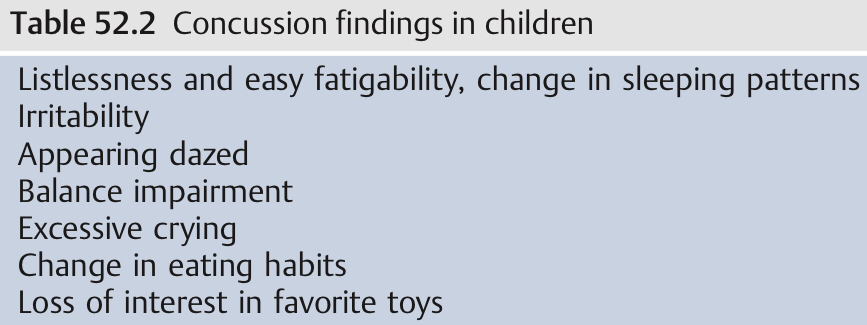 Indications for imaging or other diagnostic testing.
Indications  for CT or MRI imaging:
Adults 
With or without LOC or amnesia 
Focal neurologic deficit 
GCS < 15 
Severe headache 
Coagulopathy 
Vomiting 
Age > 65 years old 
Seizures 

Peds 
LOC > 60 secs 
Evidence of skull fracture
Focal neurologic deficit
Postconcussion Syndromes PCS
Occur in up to 10% to 15% of patients.
CRITERIA
The presence of three or more of the following symptoms: headache, dizziness, fatigue, irritability, insomnia, concentration difficulty, and memory difficulty. 
The persistence of symptoms for between 6 weeks and 3 months.
If longer than 3 months to be consistent with prolong and persistence concussion syndrome (PPCS).

Risk factors
Prior concussions, 
Female sex, 
Younger age, 
History of cognitive dysfunction, 
The presence of affective disorders, such as anxiety and depression

Patients who score lower on IQ testing are more likely to experience persistent postconcussion symptoms and to be. diagnosed with PCS after brain injury
Second impact syndrome (SIS)
A rare condition described primarily in athletes who sustain a second head injury while still symptomatic from an earlier one. 
Classically
The athlete walks oﬀ the field under their own power after the second injury, 
Only to deteriorate to coma within 1–5 minutes,
Then due to vascular engorgement, develops malignant cerebral edema that is refractory to all treatment and progresses to herniation. 

Mortality: 50–100%.
CONCUSSION MANAGEMENT
The mainstay in concussion management has been and remains both cognitive and physical rest.
Most symptoms resolve over the first several days after injury.
Return to play
The program can be started when the athlete is asymptomatic at rest.
It begins with a period of no activity followed by —> light aerobic exercise              —>sport-specific exercise —> noncontact training drills —> full-contact practice   —> finally return to play, with a period of 24 hours at each level.


Postconcussion symptoms may persist beyond 10 days prompting clinicians to consider pharmacologic treatments for symptom management.
Treatment of concussion should be specific to symptoms, which are grouped into four categories, 
Somatic complaints (headache)
Acetaminophen is a logical choice
Antidepressant amitriptyline
Sleep disturbance
Trazodone
Other agents are prazosin, zolpidem, and melatonin
Emotional
Fluoxetine
Cognitive 
Amantadine
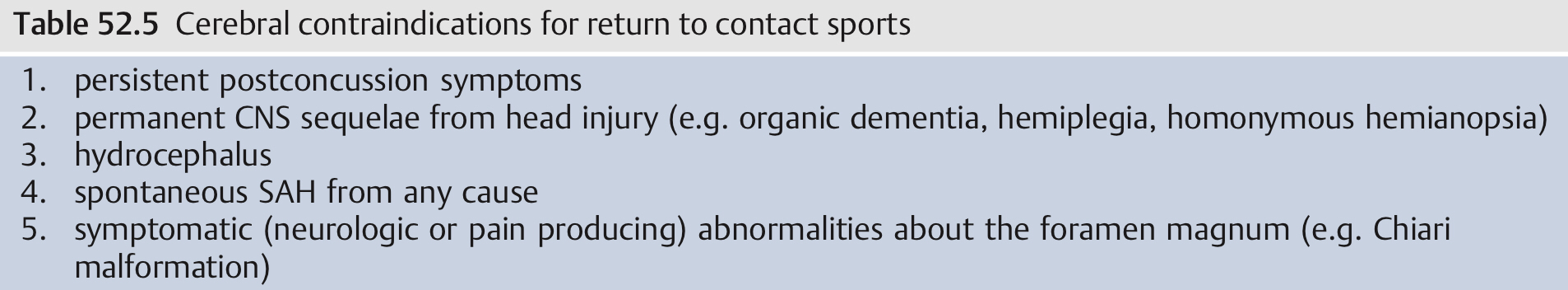 Diffuse axonal injury (Traumatic axonal injury)
Microscopic axonal injury evidenced by the presence of ruptured axons lead to severe impaired in the absence of gross lacerations or hematomas.
Traumatic axonal injury is reserved for one to three foci of axonal injury identified on brain imaging.
Diffuse axonal injury is reserved for identification of four or more such foci.

TAI occur commonly in 
Lobar white matter, particularly in the frontal and temporal lobes.
Corpus callosum (with most lesions in the splenium), 
Corona radiata
Internal capsule (mostly within the posterior limb of the internal capsule)
Dorsolateral midbrain and rostral pons

The principal mechanical loading associated with TAI is rotational acceleration of the unrestricted head.
The propensity of TAI to occur in midline structures suggests that the falx cerebri and tentorium cerebelli may impede motion of the brain in these areas and increase loading of axons.
Grading of TAI
Grade 1 TAI, widespread axonal damage is present in the corpus callosum, white matter of the cerebral hemispheres, brainstem, and cerebellum. 
Grade 2 TAI, there are additional focal abnormalities (usually small hemorrhages) in the corpus callosum.
Grade 3 TAI, there are, in addition to the findings of grade 2, small focal lesions in the rostral brainstem.

Imaging
CT has extremely poor sensitivity for TAI.
T2 and SWI have the highest sensitivity for hemorrhagic shear injury.
DWI is sensitive in the acute to early subacute stage for nonhrrg axonal injury.
DTI is more accurate than conventional MRI in demonstrating the extent of white matter injury following severe TBI.

Coronal or lateral acceleration injuries produce the most severe DAIs, 
Acceleration in the oblique or sagittal plane results in less severe to minimal DAI.
Traumatic loss of consciousness of less than 6 hours is considered a concussion and is usually associated with amnesia for the events related to the injury. 
Traumatic coma of greater than 6 hours is usually attributed to DAI. 

Three levels of severity for DAI, based on clinical criteria, are recognized: 
Mild DAI —> coma of 6 to 24 hours’ duration.
Moderate DAI —> coma of more than 24 hours without decerebrate posturing.
Severe DAI —> coma of more than 24 hours with decerebrate posturing or flaccidity. Severe DAI has a 50% mortality.
CHRONIC TRAUMATIC ENCEPHALOPATHY
Dementia pugilistica (Punch drunk syndrome): occur in boxers with repetitive head injury in which their brains showed neuronal loss and neurofibrillary tangles.

Findings include:
cerebral and cerebellar atrophy
neurofibrillary degeneration of cortical and subcortical areas
deposition of β-amyloid protein

Clinical features of CTE include
Cognitive: mental slowing and memory deficits (dementia).
Personality changes.
Motor: cerebellar dysfunction, symptoms of Parkinson’s disease, pyramidal tract dysfunction.

Imaging
The most common finding is cerebral atrophy, and cavum septum pellucidum.
Thank you